Засоби та способи збереження особистої інформації. Пін-коди і паролі, їх призначення та доцільне використання
За новою програмою Р.Б. Шияна
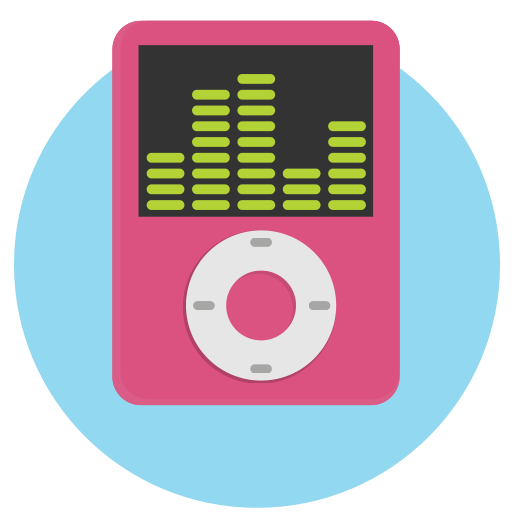 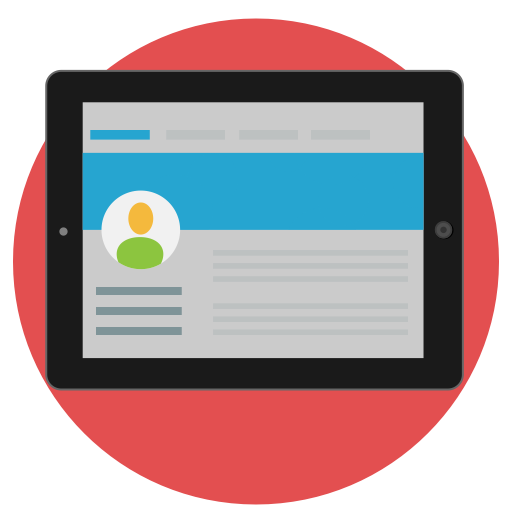 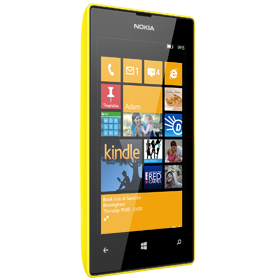 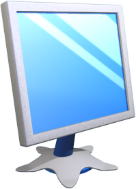 Розгадай ребус
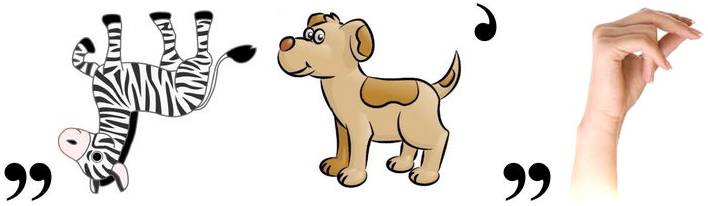 Безпека
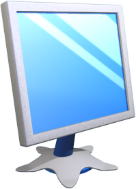 Розгадай кросворд
1. «Дверцята» до інших сторінок
5
2
6
4
2. Електронна «книжка», де міститься різна інформація.
1
3
3. Сторінка сайту.
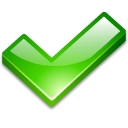 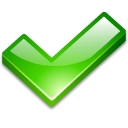 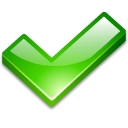 6. Програма для спілкування
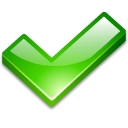 5. Програма для перегляду веб-сайтів.
4. Комп’ютери, з’єднані між собою.
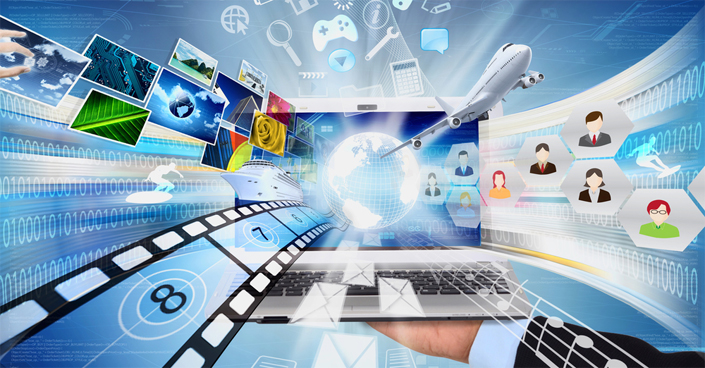 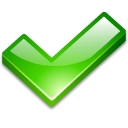 Ключове слово
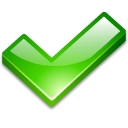 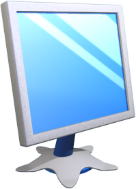 Для чого необхідний пароль?
Пароль - цей засіб захисту, який використовується для управління входом в систему, а також для організації доступу до комп'ютера або гаджету. Пароль для системи є підтвердженням того, що саме ви входите у свій обліковий запис.
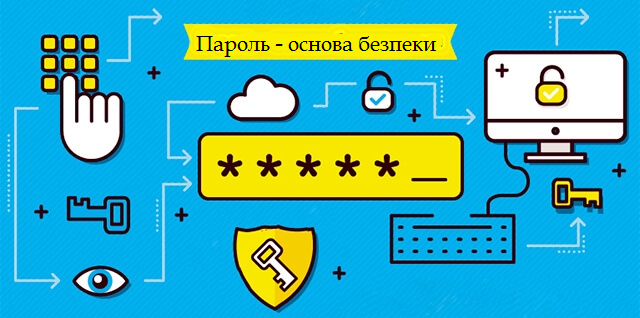 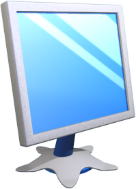 Текстові паролі
Секретне слово або певна послідовність текстових символів, призначена для підтвердження особи або її прав. 
Це можуть бути комбінації літер, цифр і символів.
Надійний пароль допомагає захистити:
особисту інформацію
електронні листи, файли й інший вміст
обліковий запис від зламу
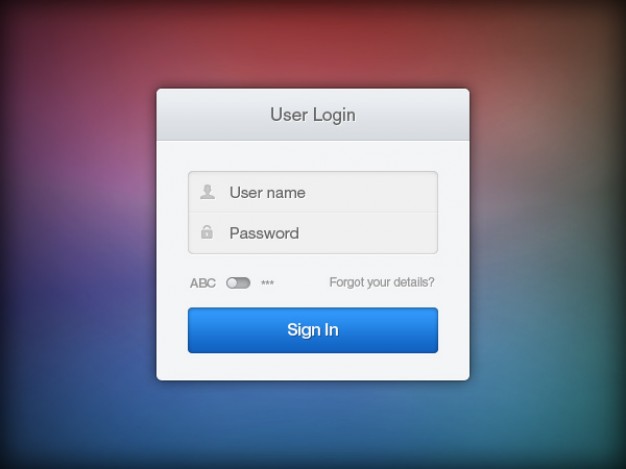 Приклади надійних паролів:
FneV4!da7$
kTgq14_se8
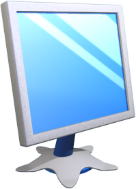 Графічні паролі
Серед найбільш популярних способів захисту мобільних пристроїв є графічний ключ. 
Графічний пароль - тип пароля, при якому користувач повторює деякий малюнок із заздалегідь вибраними жестами.
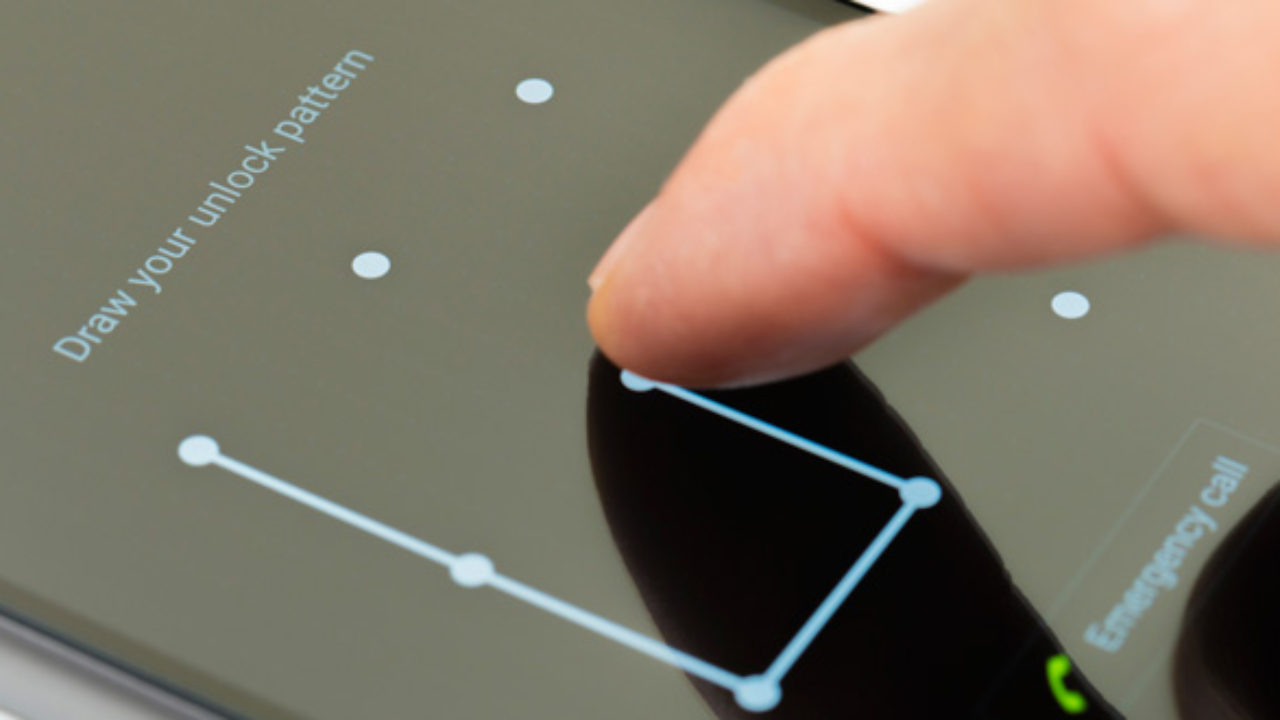 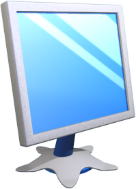 Цифорові паролі або Пін-код
Пароль який складається тільки з цифр. Часто використовується там, де використання повноцінної клавіатури технічно ускладнене або недоречне.
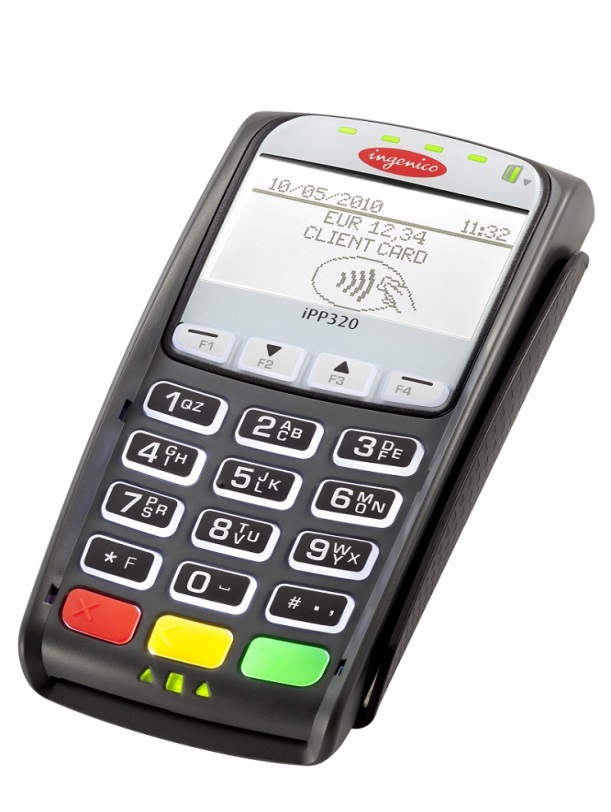 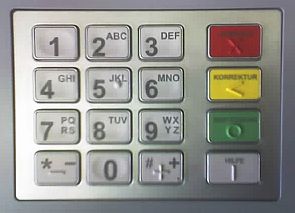 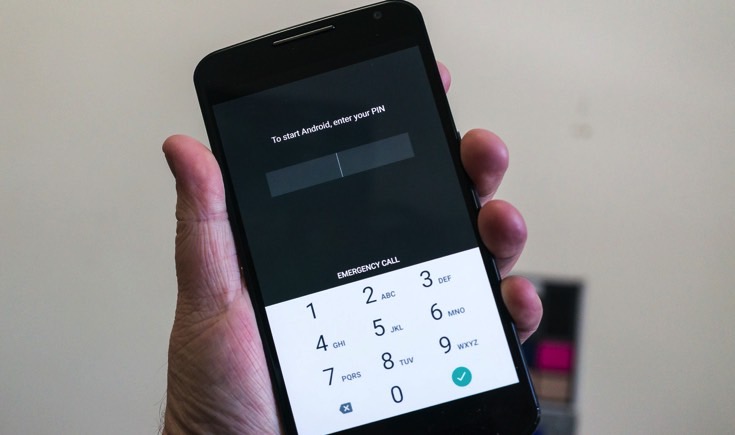 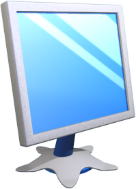 Тактильні паролі
В якості пароля використовується відбиток пальця.
Відбитки пальців людини є детальними, майже унікальними, складними до змінювання та стійкими впродовж життя людини, що робить їх придатними для використання у якості ідентифікатора особи. 
Зчитування пароля здійснюється спеціальним сенсором.
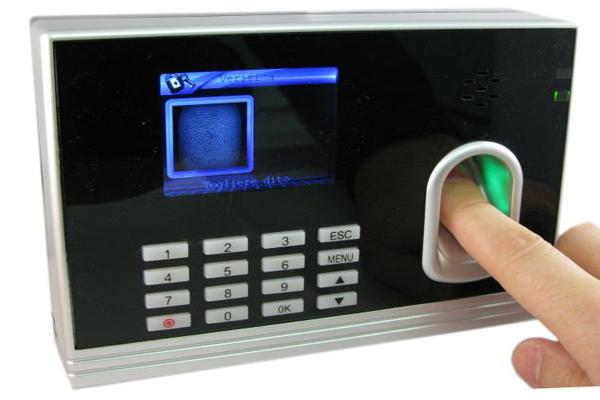 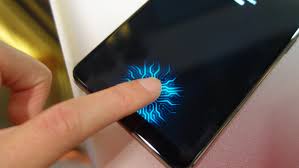 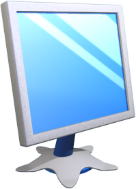 Фотопароль
Пароль який складається зі зображення та виконаних на його основі декількох сенсорних жестів - кругів, ліній або точок.
Був вперше представлений компанією Microsoft в операційній системі Windows 8
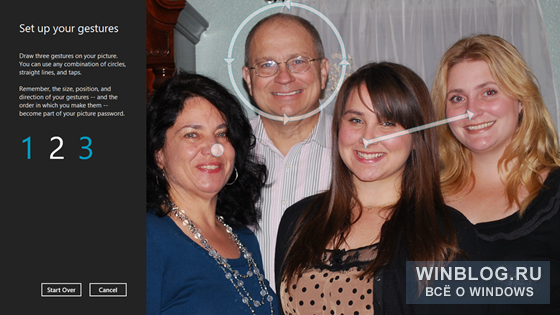 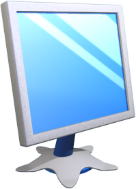 Запитання і завдання
Знайди зайве слово
Інтернет, сайт, клавіатура, веб-браузер, посилання
Куртка, туфлі, сорочка, м'яч, капелюх
Клен, тополя, опеньки, сосна, ялинка
Пилка, молоток, цвях, виделка, рубанок
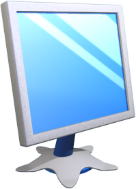 Запитання і завдання
Знайди розгортку, з якої склали цей куб.
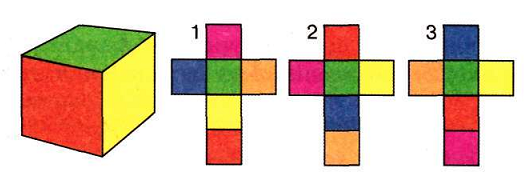 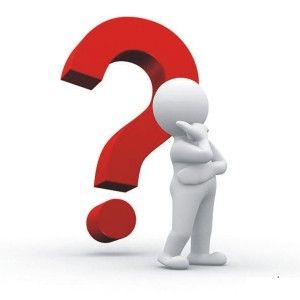 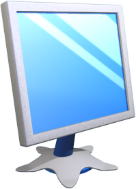 Фізкультхвилинка
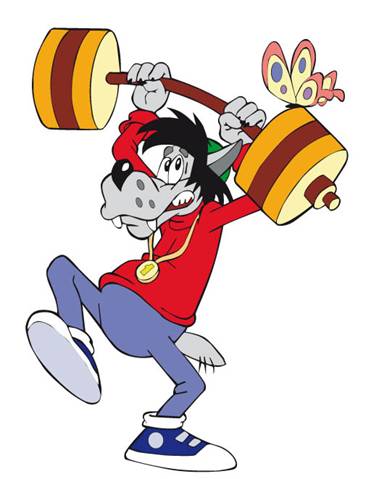 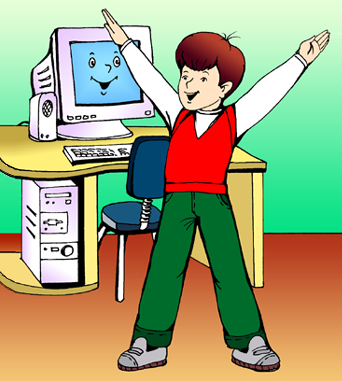 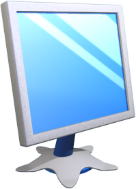 Працюємо за комп’ютером
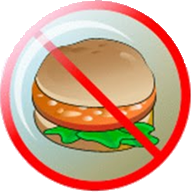 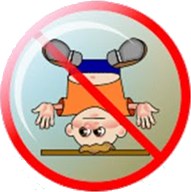 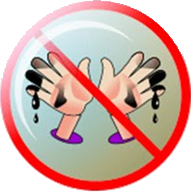 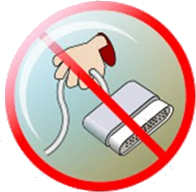 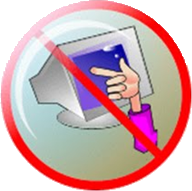 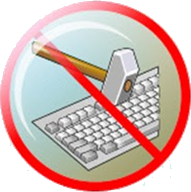 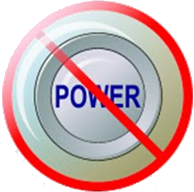 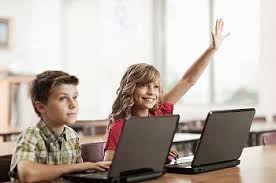 Дякую за увагу!
За новою програмою Р.Б. Шияна
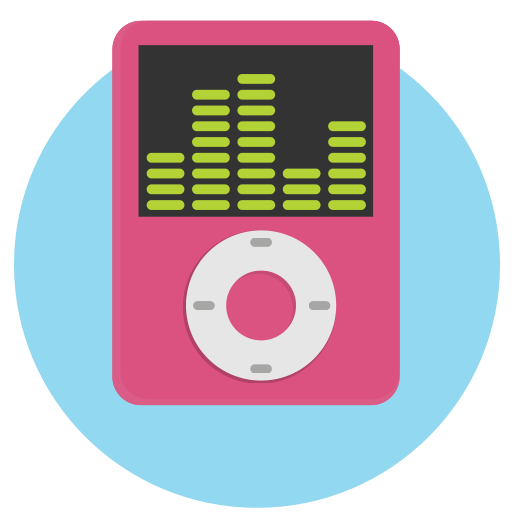 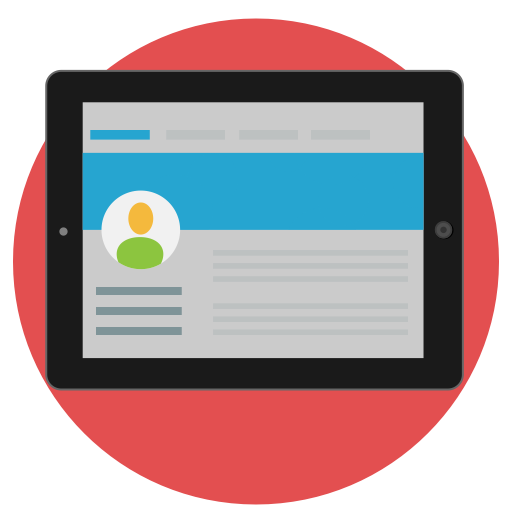 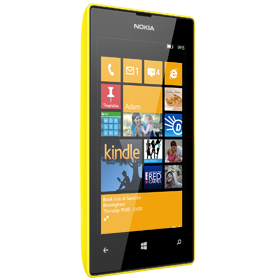